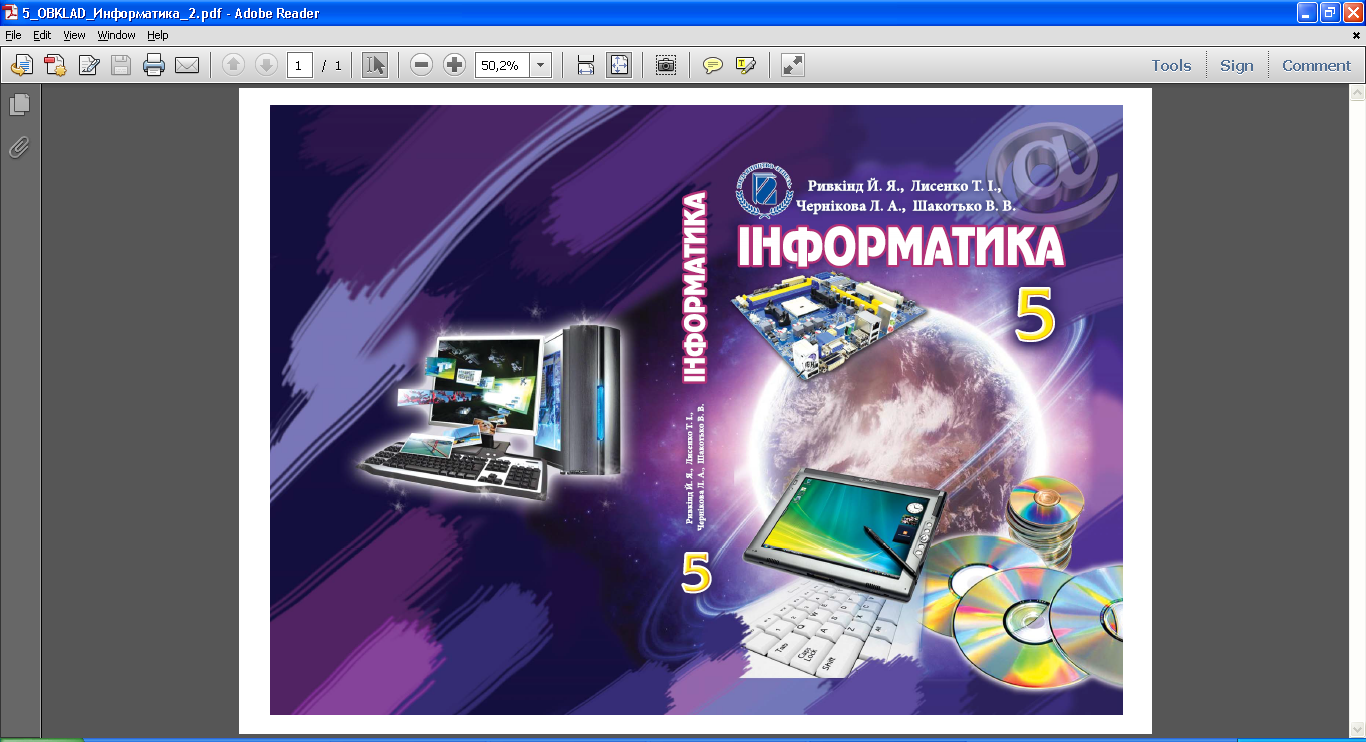 Ривкінд Й.Я.
Лисенко Т.І.
Чернікова Л.А.
Шакотько В.В.
Інформатика
5 клас
Авторська концепція
Підручник повністю реалізує навчальну програму, як в змісті, так і в частині вимог до рівня підготовки учнів.
У підручнику подано сучасне трактування основних понять курсу, як фундаментальних, так і предметно-орієнтованих.
Обсяг навчального матеріалу дібраний з урахуванням доцільності та доступності сприйняття наукових понять учнями 5 класів, загальної тривалості уроку.
В основу викладення навчального матеріалу покладено об’єктний і алгоритмічний підхід.
Врахування вікових психолого-фізіологічних особливостей учнів у виборі методів навчання
Методи навчання
Врахування вікових психолого-фізіологічних особливостей при виборі методів навчання:
Об’єктний підхід
Новоутворення у психічному розвитку учнів 5 класу – розвиток теоретичного мислення та абстрагування 
У кожній темі - основні об’єкти:
наведення означення або опису об’єкта; 
перелік його властивостей, їх стисла характеристика;
опис множини можливих значень властивостей об’єкта; 
класифікація об’єктів;
розгляд операцій над об’єктами, які потрібно виконати, щоб змінити значення властивостей.
Алгоритмічний підхід
Особливості психічного розвитку учнів 5 класу – спроби складання внутрішнього плану дій
Представлення способів виконання операцій над об’єктами у вигляді алгоритмів
Вибір програмного забезпечення
Матеріал підручника орієнтовано на:
сучасне програмне забезпечення, що постачається з навчальними комп'ютерними комплексами, 
офіційно безкоштовне програмне забезпечення,
виключно україномовне програмне забезпечення,
програмне забезпечення навчального призначення з грифом МОНМСУ,
власні розробки ПЗ – клавіатурний тренажер, тренажер миші.
Зміст підручника
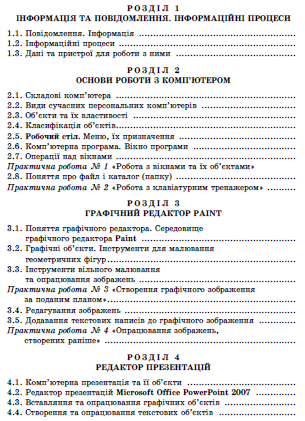 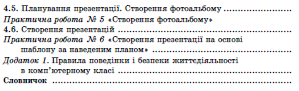 Структура підручника
Вступ
Розділи 
Анонс розділу
Пункти, підпункти
запитання для актуалізації знань
теоретичний матеріал
ілюстративний матеріал: схеми, таблиці, екранні копії
алгоритми способів діяльності
додаткові рубрики
тлумачний словник
Тренувальні вправи
Узагальнення теоретичного матеріалу
Запитання для самоперевірки
Завдання
Обов’язкові практичні роботи
Додатки
Словник термінів
Структура пунктів підручника
Анонс розділів. 
Запитання для актуалізації знань

Викладення теоретичного матеріалу, опис способів діяльності, додаткові рубрики, узагальнення

Тренувальні вправи, завдання,  практичні роботи

Запитання для контролю знань за рівнями навчальних досягнень
Мотиваційно-цільовий компонент
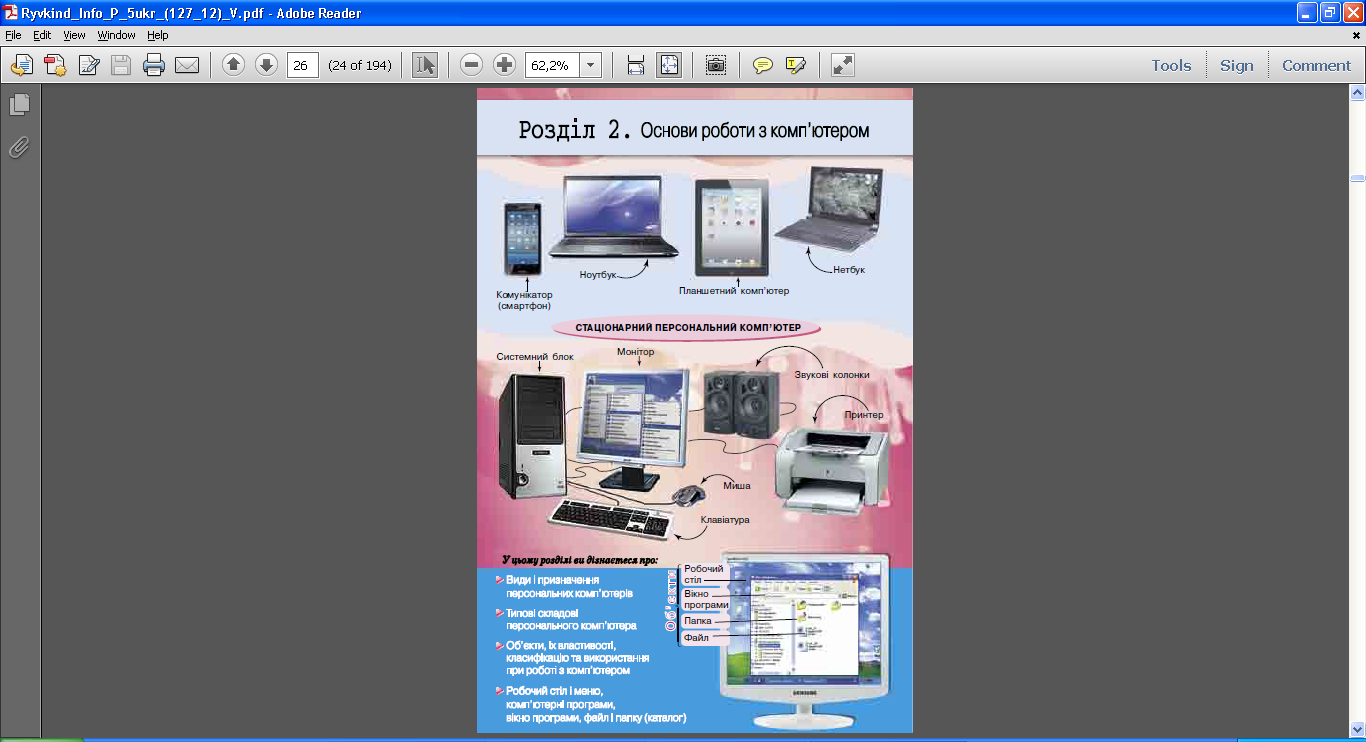 Змістовий компонент
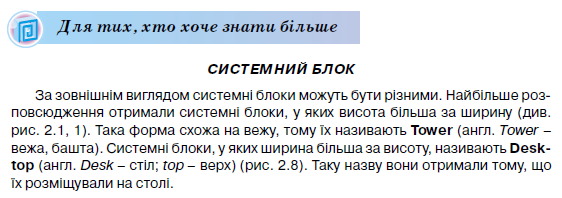 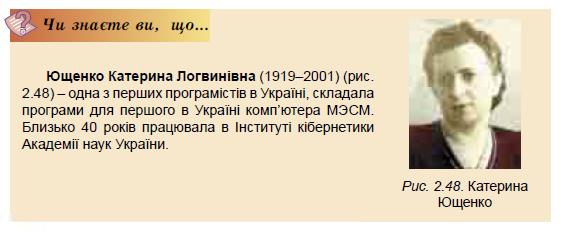 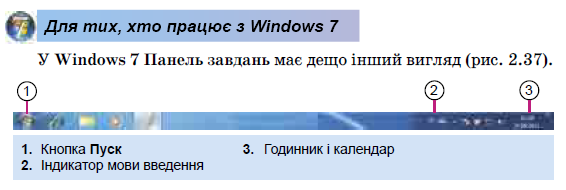 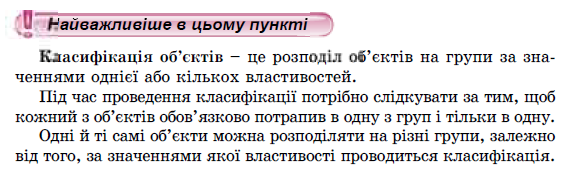 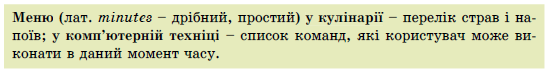 Операційно-діяльнісний компонент
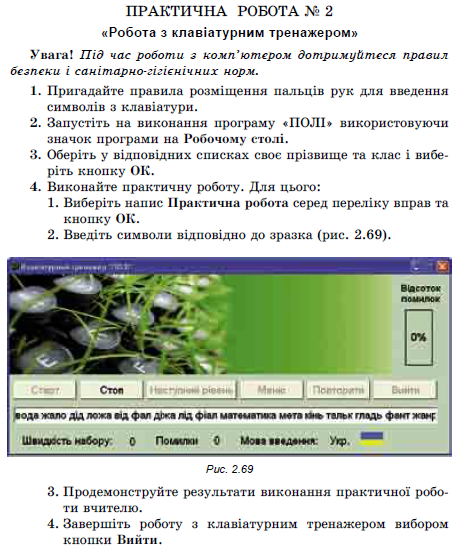 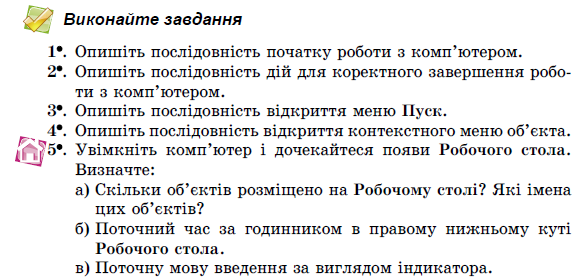 Оцінно-результативний компонент
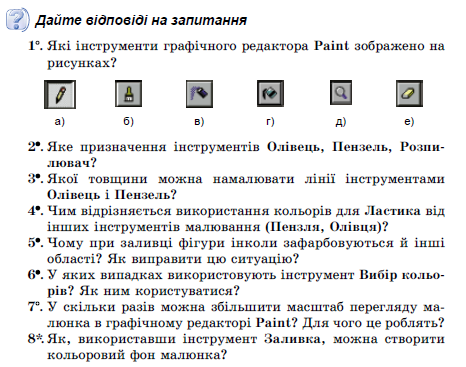 Практична складова підручника
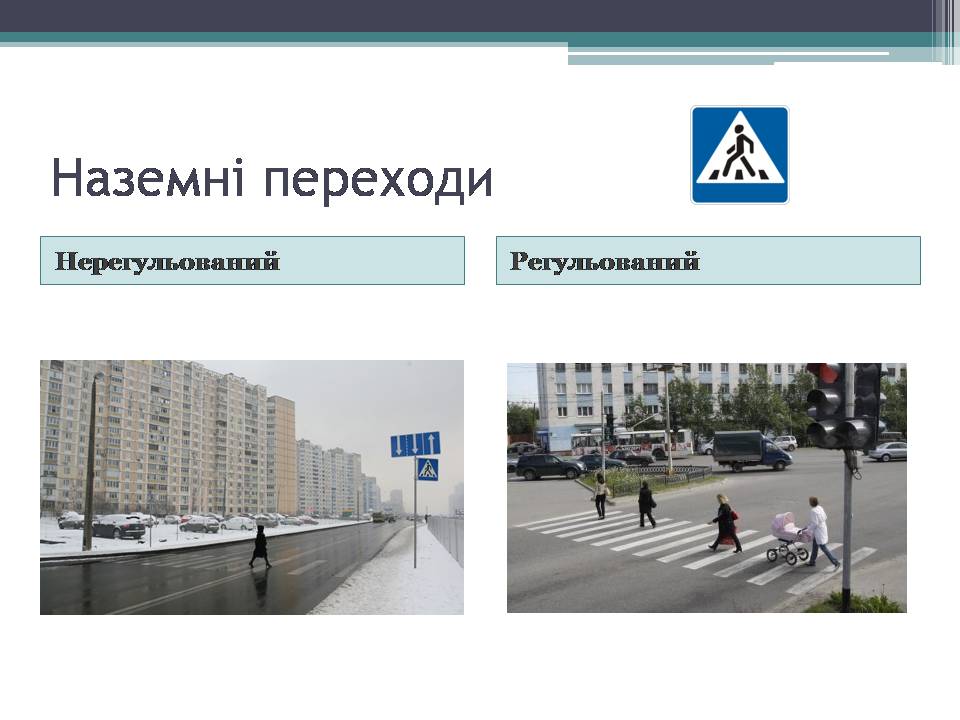 Завдання диференційовано за рівнями складності
Велика кількість завдань дослідницького, проблемного, евристичного, творчого характеру
Реалізація міжпредметних та внутрішньо-предметних зв'язків
Зв’язок з життєвим досвідом
Використання українознавчого матеріалу (на рівні навчального матеріалу та змісту завдань)
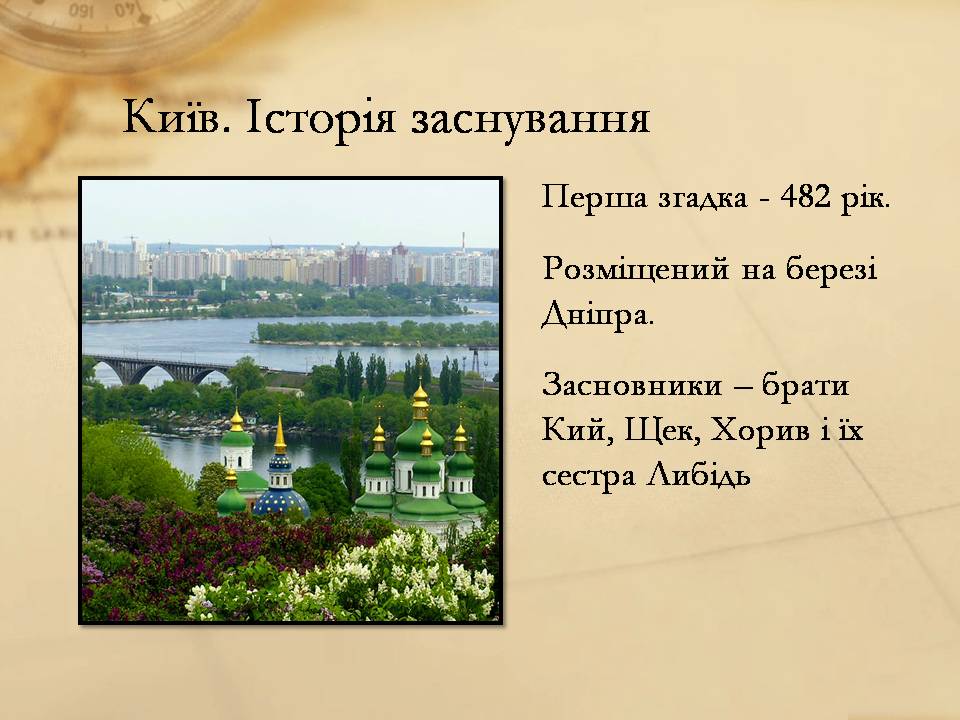 Термінологія
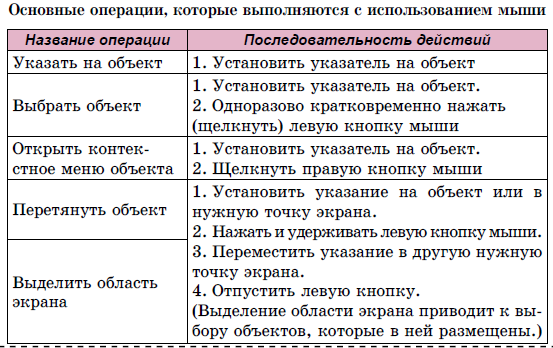 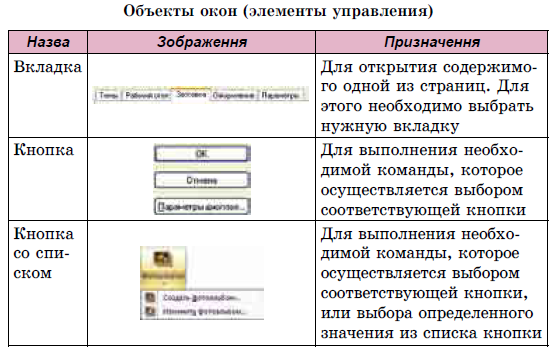 Методична підтримка
Сайт Інформатика для всіх http://allinf.at.ua/
Поурочне планування
Файли-заготовки для виконання вправ, завдань та практичних робіт
Програмне забезпечення
Робочий зошит з інформатики
Додаткові завдання для кожного уроку
Два варіанти практичних робіт
Книга для вчителя
Психолого-фізіологічні особливості учнів 5 класу
Санітарно-гігієнічні вимоги до організації навчальних занять
Рекомендації до проведення уроків у 5 класі
Комп'ютер у школі та сім’ї. № 1-2, 2013. Особливості викладання теми “Редактор презентацій” у 5 класі. 
Проект листа МОН України ”Інструктивно-методичні рекомендації щодо вивчення інформатики у 2013-1014 н.р.”
Дякуємо за увагу!